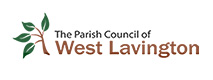 West Lavington Parish Council
Community Resilience Plan 

Our Emergency Plan
A community emergency plan is a written document detailing the steps your community will take before, during and after an emergency incident. It helps you to manage local activities to reduce the risk to people and property in your community.
[Speaker Notes: Emergencies happen. Local emergency responders will always have to prioritise those in greatest need during an emergency, especially where life is in danger. There will be times when you may be affected by an emergency but your life is not in immediate danger. During this time, you need to know how to help yourself and those around you. By becoming more resilient, you and your community can complement the work of local emergency responders and reduce the impact of an emergency on your community both in the short and long term.]
What are our risks?
Fire		Flood		Snow		
Pandemic/epidemic		Loss of Utilities	Animal Health	
Fuel Disruption	Major Emergency	Extensive Storm Damage
Places of Safety
Our Village Hall
Supported by our three churches
Village Hall – Evacuation Centre & Communication Hub
Can you come to the aid of those in need?
Community Planning Needs Community Participation
Needed Now !!  3 Flood wardens
Monitor flood pressure points
Keep an eye on blocked gullies
Liaise with Wiltshire Council Flood Team
Distribute Parish Council Resources
Can you give 30 minutes per week
Role of Community Resilience Volunteers
Resilience Volunteers DO-NOT act as or replace emergency services.
The role of volunteers is to help the community protect itself in the event of an emergency. 
 
Ensuring that emergency services have been contacted if appropriate.
Representing the parish by attending Wiltshire council briefings and training
providing contact details of external help such as the environment agency, Wiltshire council, power or water suppliers etc.
Contacting those organisations on behalf of the community as required
Distributing parish council resources (i.e. sandbags) as required 
Assisting in the opening of “places of safety”
Giving emergency services the ability to provide information to the community through a single point of contact.
Providing resources to the community within the volunteers area of expertise such as First Aid, 4X4 Vehicles, tree surgery etc.
Assist with the simple things, make sure drains are clear of leaves, report empty grit bins, potholes or blocked gullies. Check on vulnerable neighbours when emergencies occur.